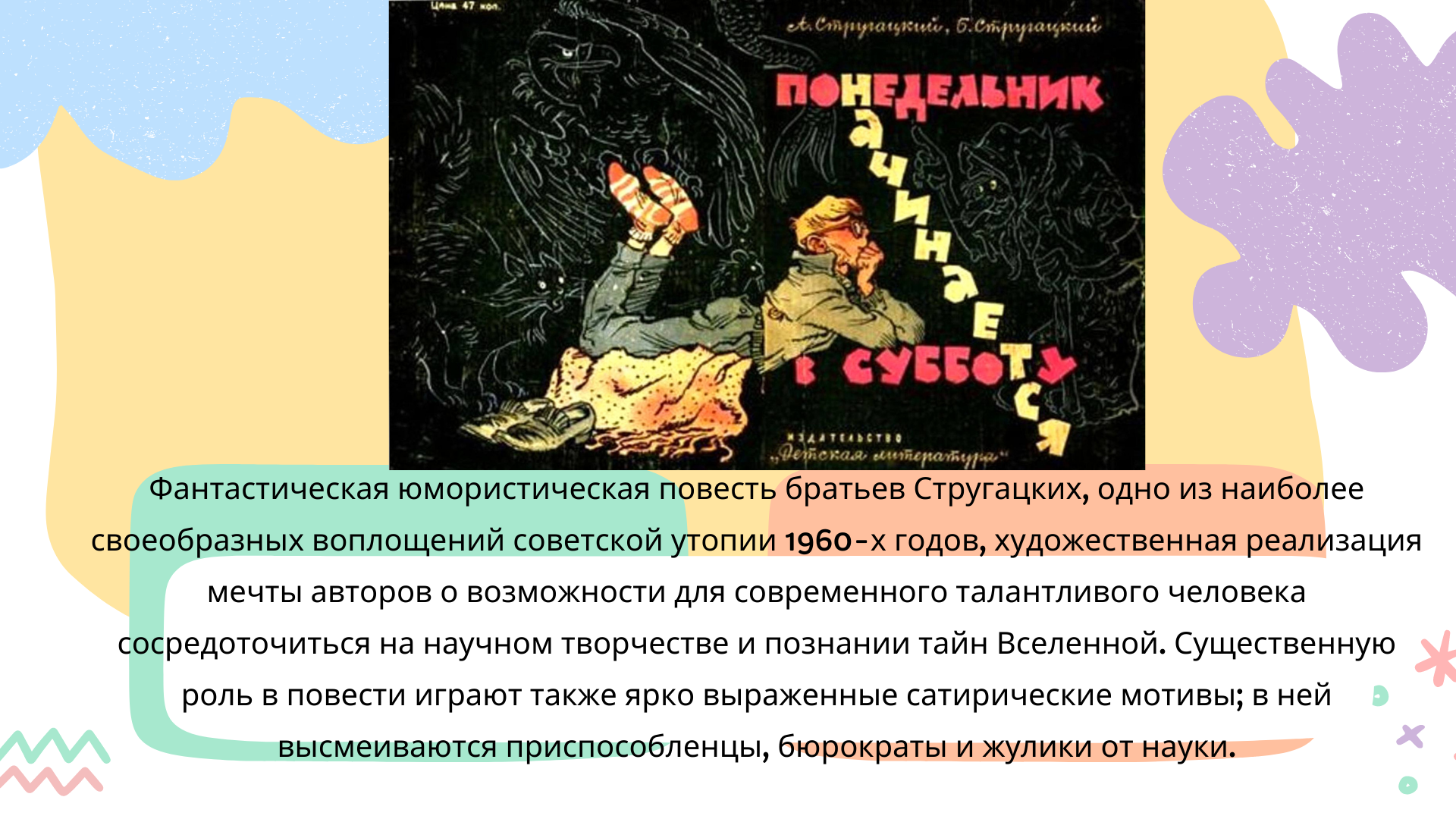 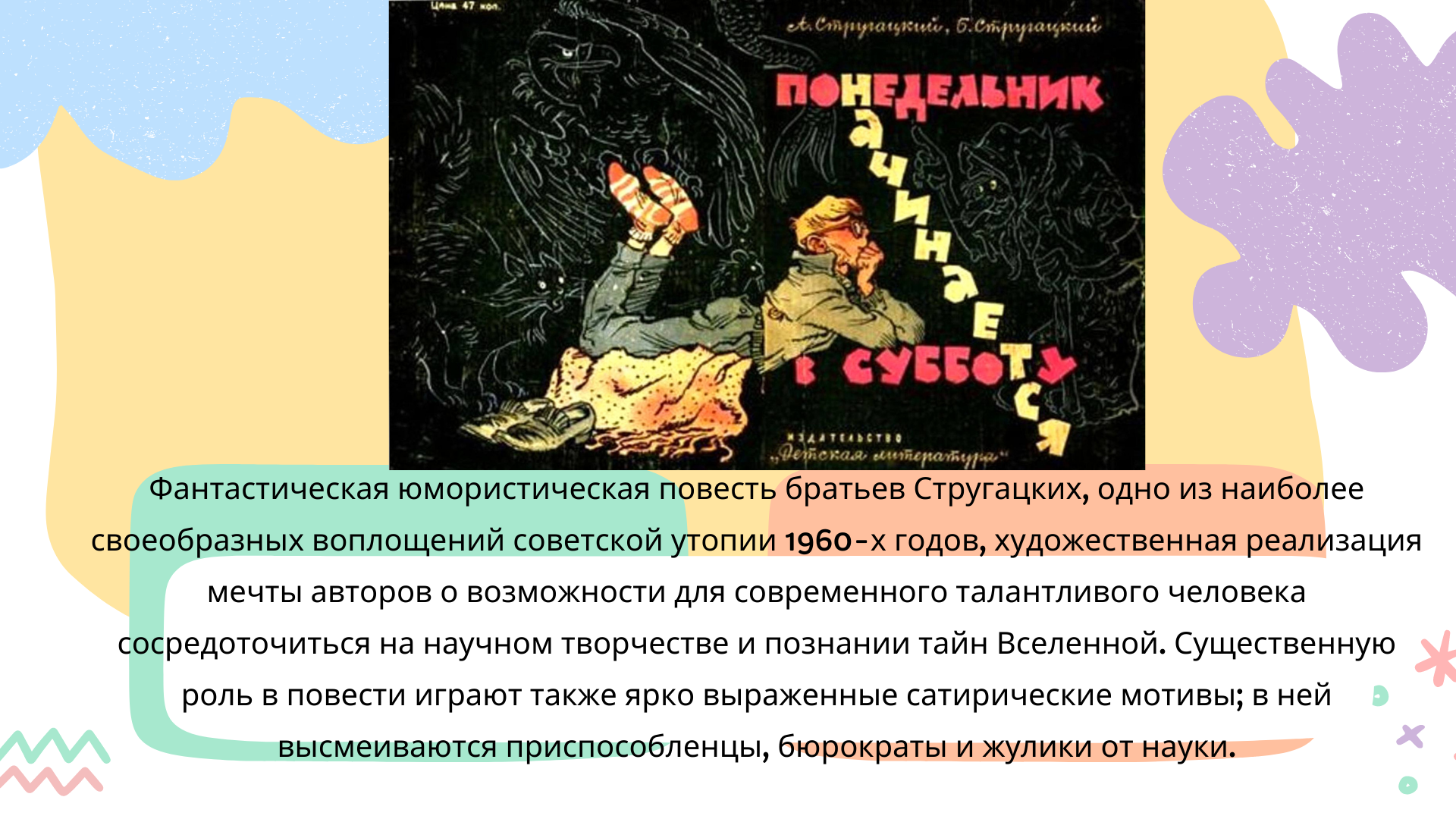 Фантастическая юмористическая повесть братьев Стругацких – одно из наиболее своеобразных воплощений советской утопии 1960-х годов, художественная реализация мечты авторов о возможности для современного талантливого человека сосредоточиться на научном творчестве  и познании тайн Вселенной . Существенную роль в повести играют также ярко выраженные сатирические мотивы: в ней высмеиваются приспособленцы, бюрократы и жулики от науки.
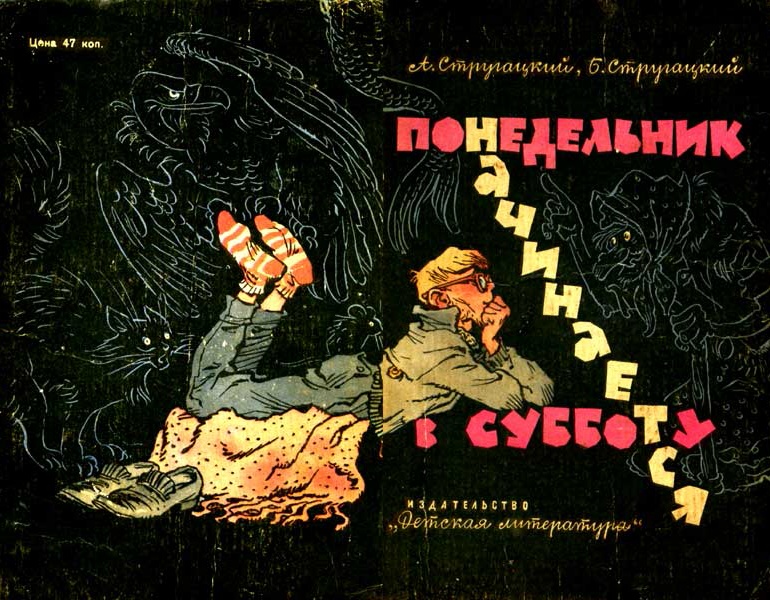 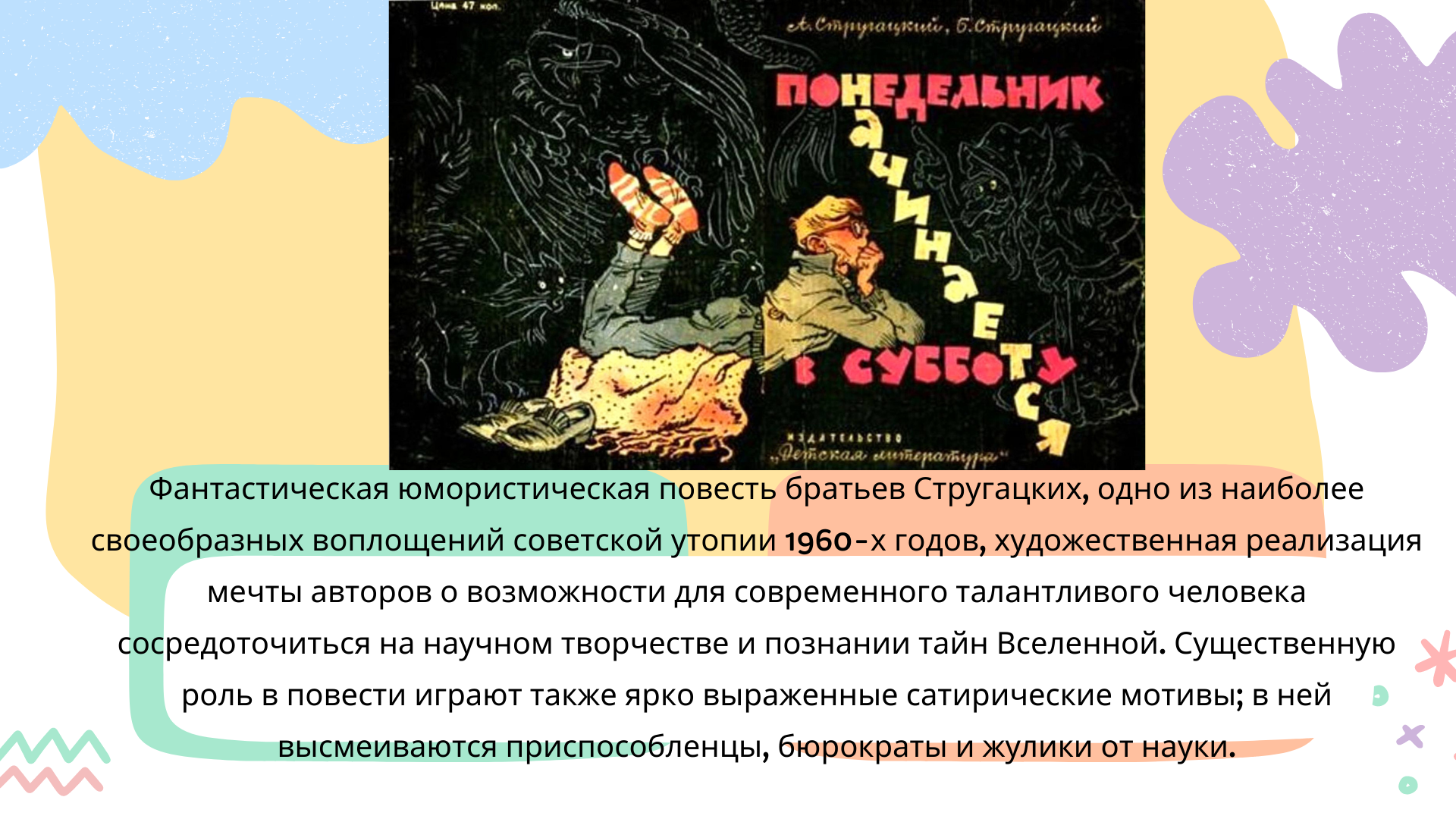 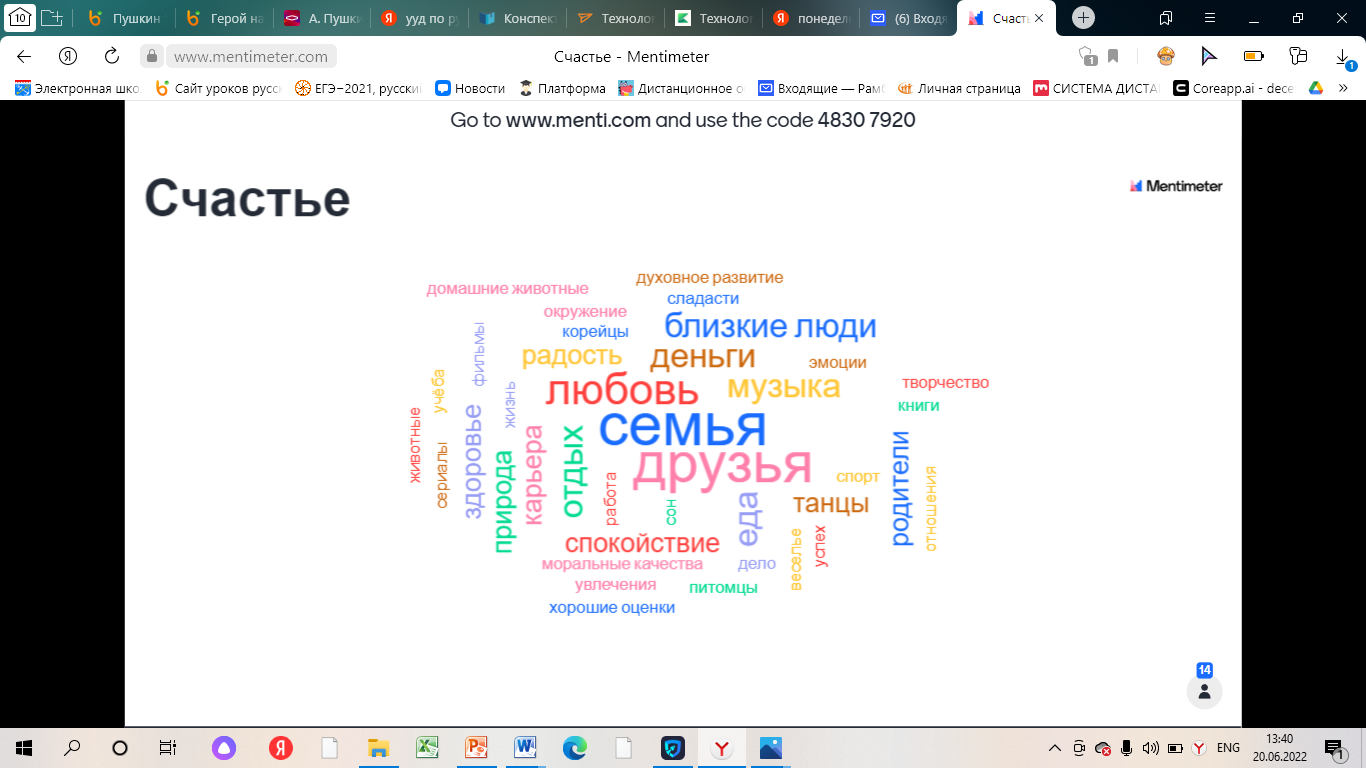